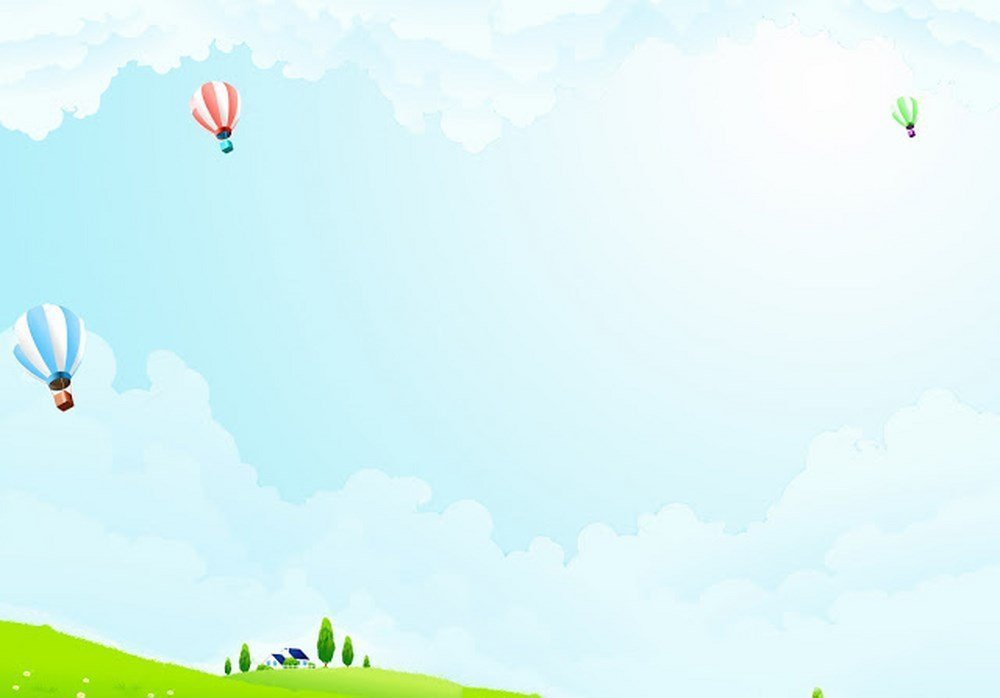 Toán - Lớp 5
KHÁI NIỆM SỐ THẬP PHÂN (tiếp theo)
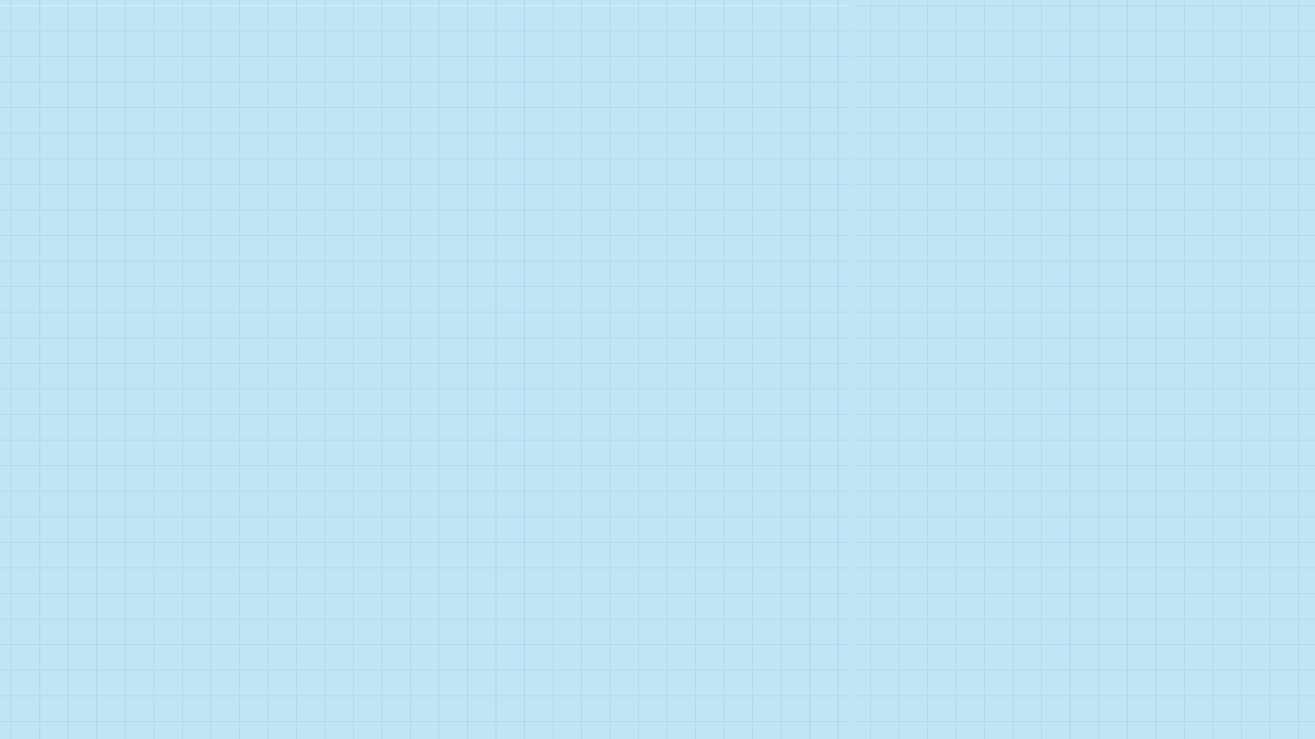 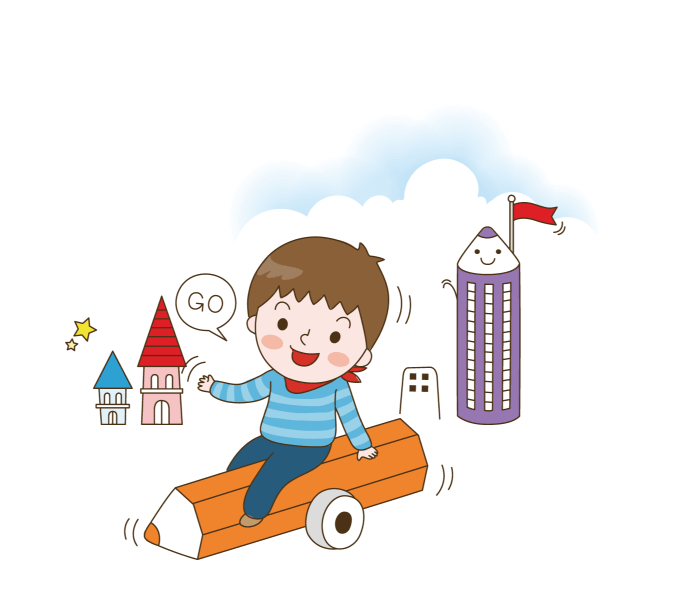 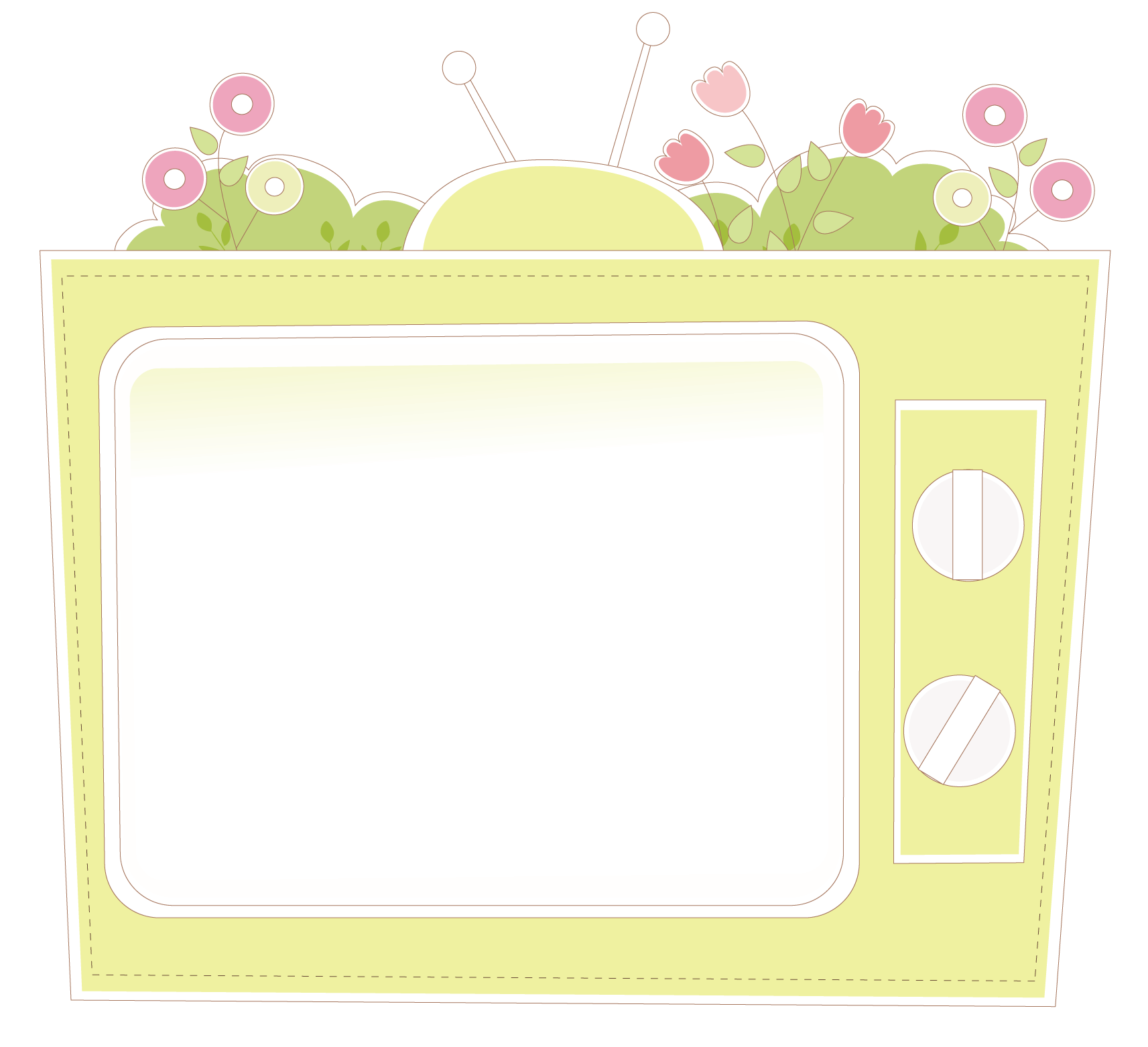 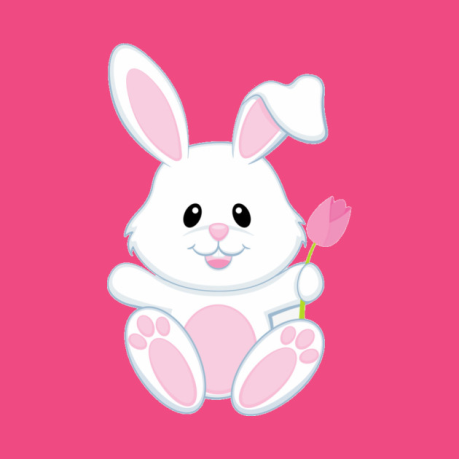 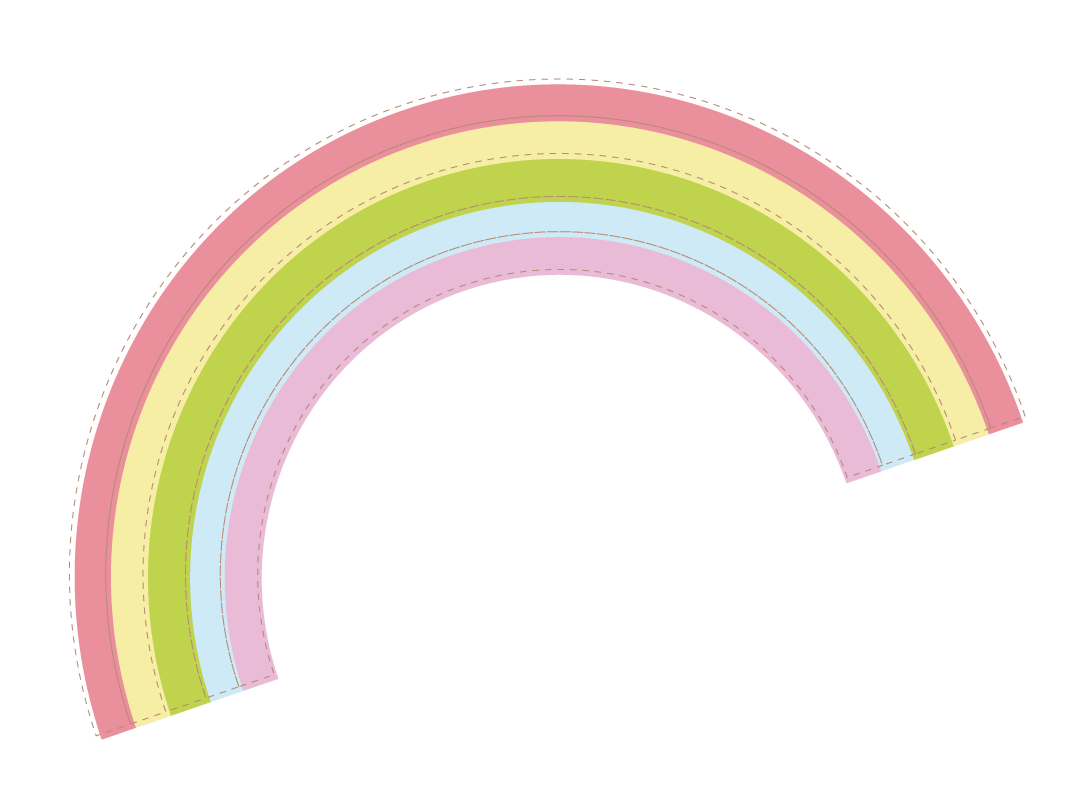 KHỞI ĐỘNG
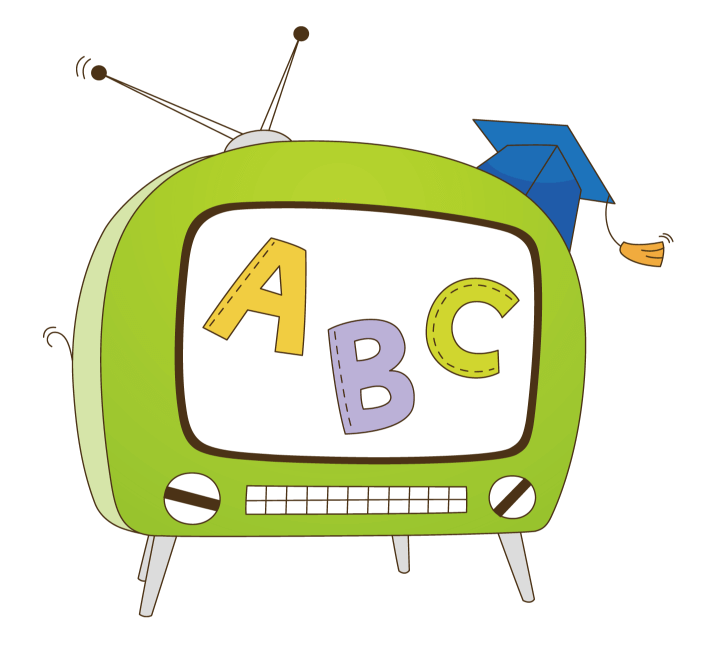 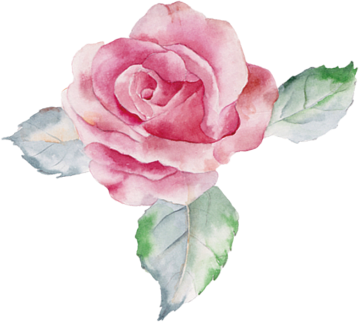 Khởi động
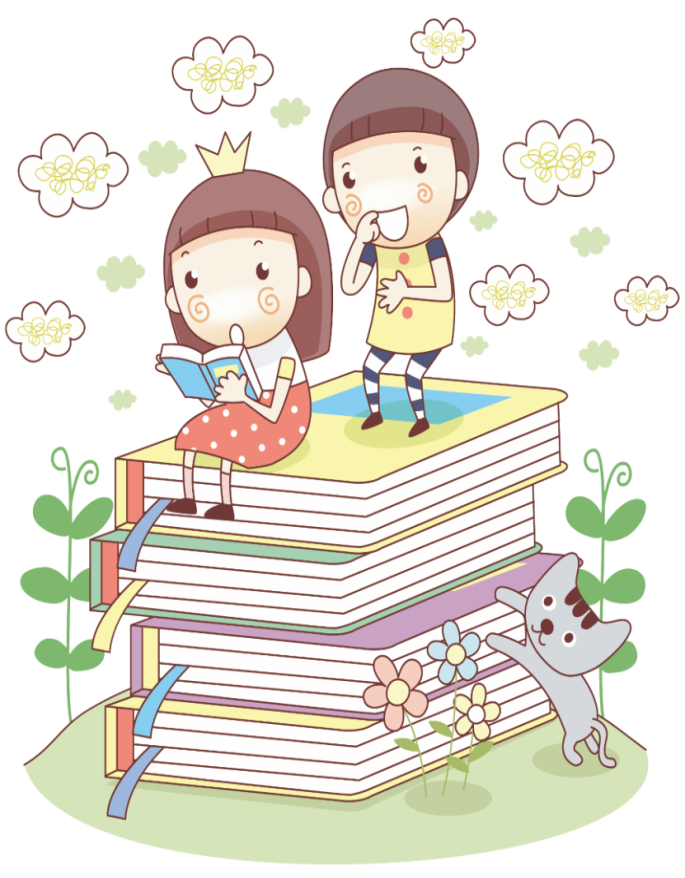 Tốc độ
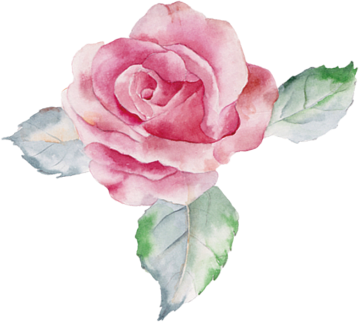 Tốc độ 1/4
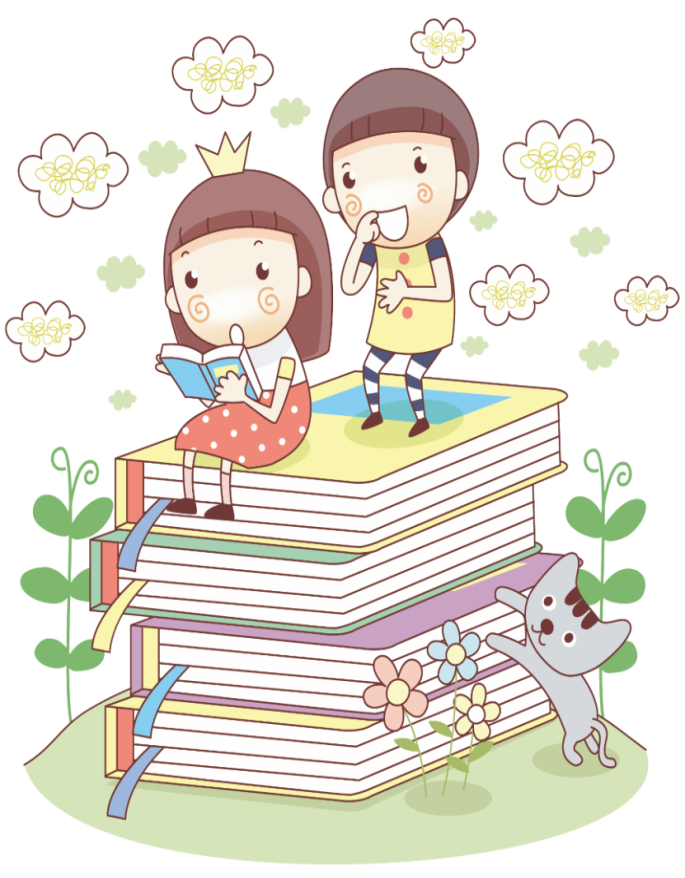 Chuyển 1/10 thành số thập phân?
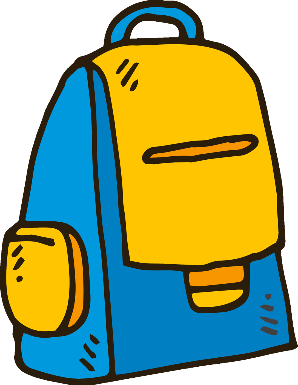 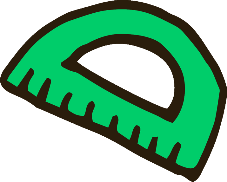 Đáp án: 0,1
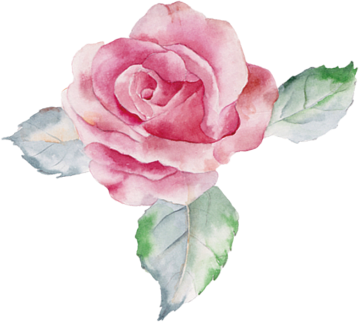 Tốc độ 2/4
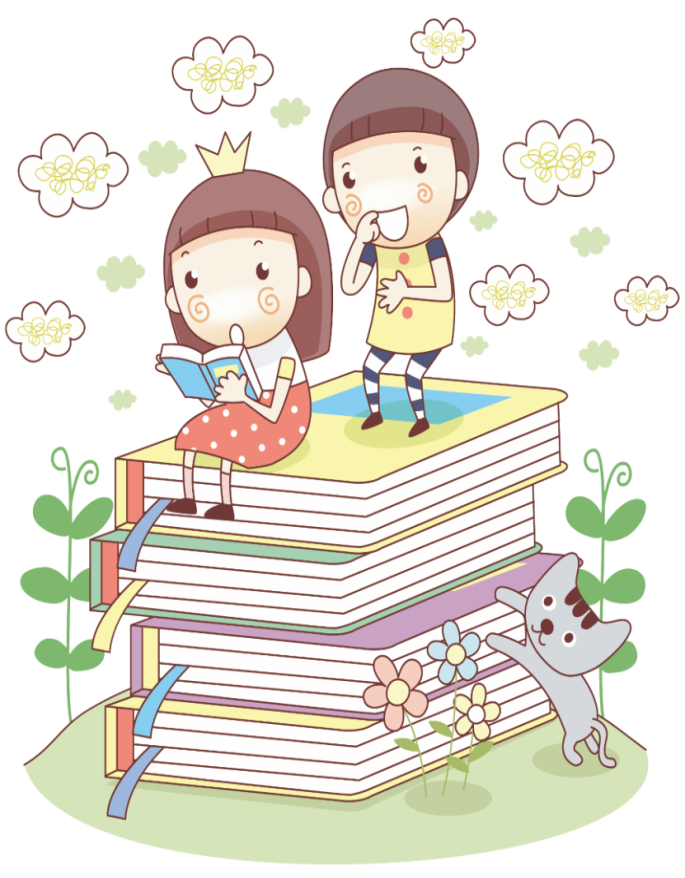 Chuyển 8/10 thành số thập phân?
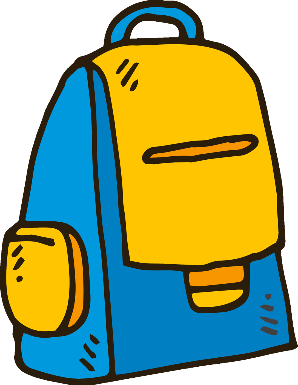 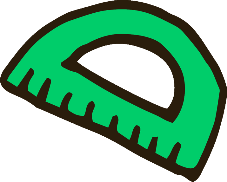 Đáp án: 0,8
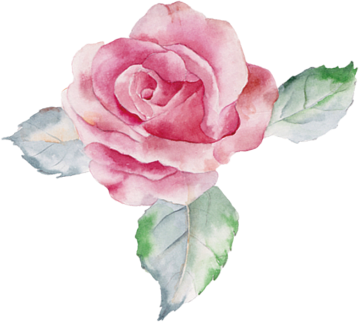 Tốc độ 3/4
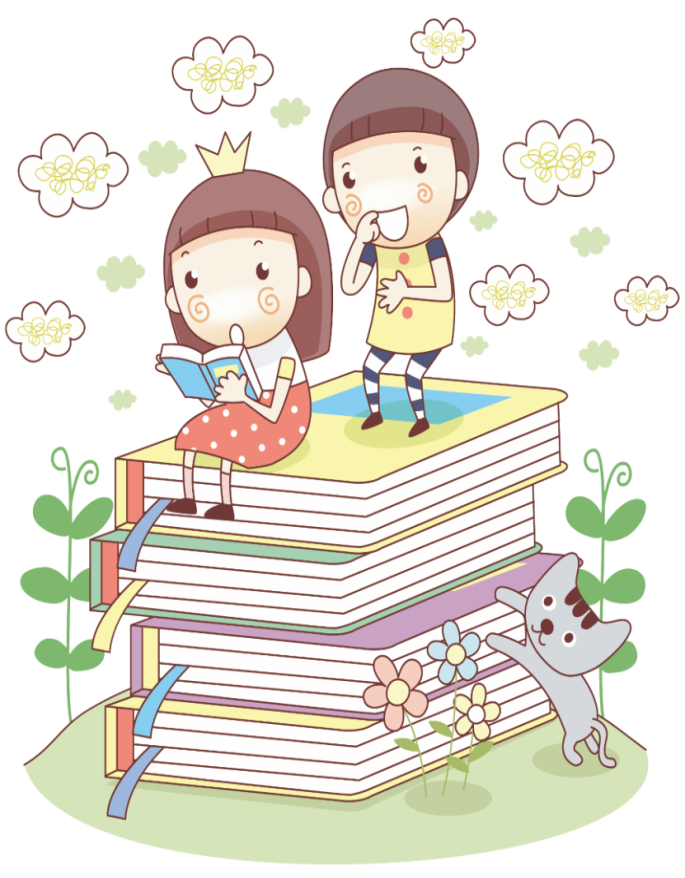 Chuyển 47/100 thành số thập phân?
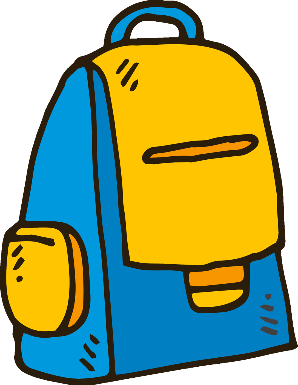 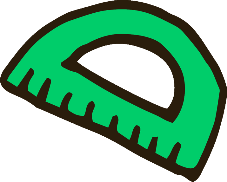 Đáp án: 0,47
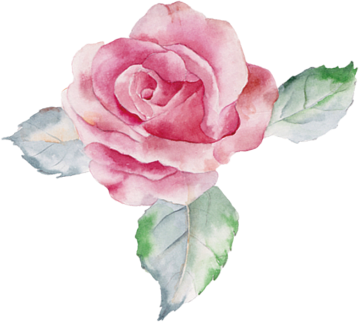 Tốc độ 4/4
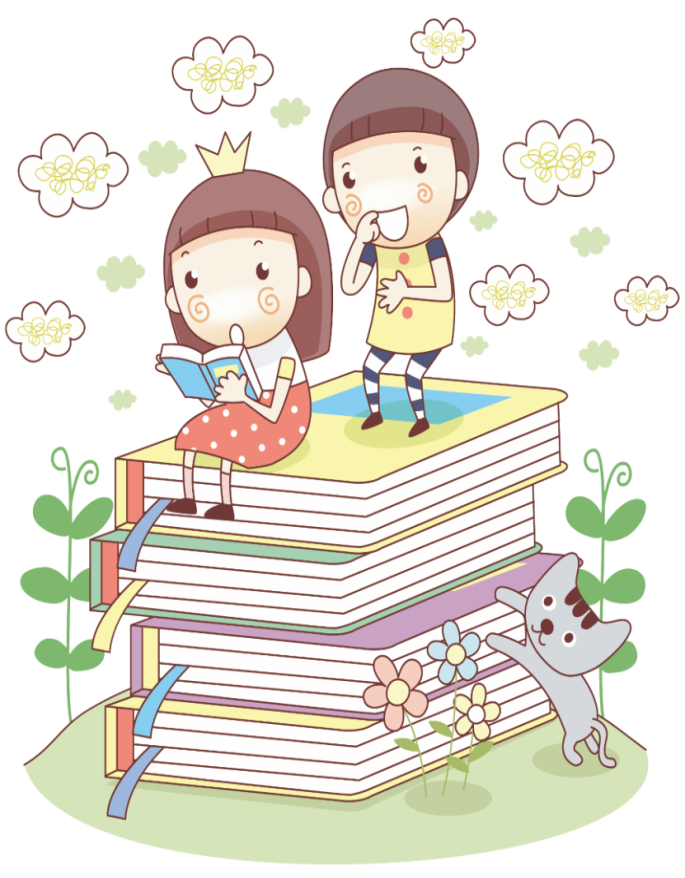 Chuyển 123/1000 thành số thập phân?
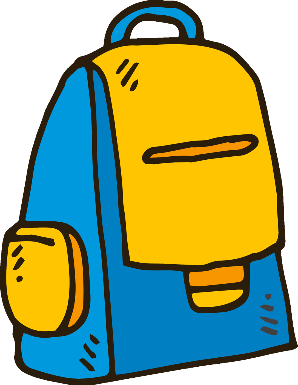 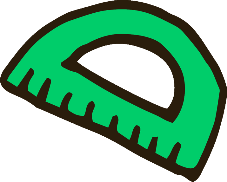 Đáp án: 0,123
3
5
,
5
3
3
5
3
hay ......... m
... m ... dm
được viết thành ...... m
3,5m đọc là:
ba phẩy năm mét
4
8
2
82
4
4
,
4
82
hay ......... m
... m ... cm
được viết thành  ......  m
bốn phẩy tám mươi hai mét
4,82m đọc là:
0
1
7
6
... m ...... mm hay .... m được viết thành ..... m
,
176
0
0
0
176
hay ..........  m
...m .....  mm
được viết thành   ........ m
0,176m đọc là:
Không phẩy một trăm bảy mươi sáu mét
Các số: 3,5 ; 4,82 ; 0,176 cũng là số thập phân
82
4,82
4
Ví dụ 1:
Phần thập phân
Phần nguyên
4,82 đọc là: bốn phẩy tám mươi hai.
Ví dụ 2:
20,578
Phần nguyên
Phần thập phân
20,578 đọc là: hai mươi phẩy năm trăm bảy mươi tám.
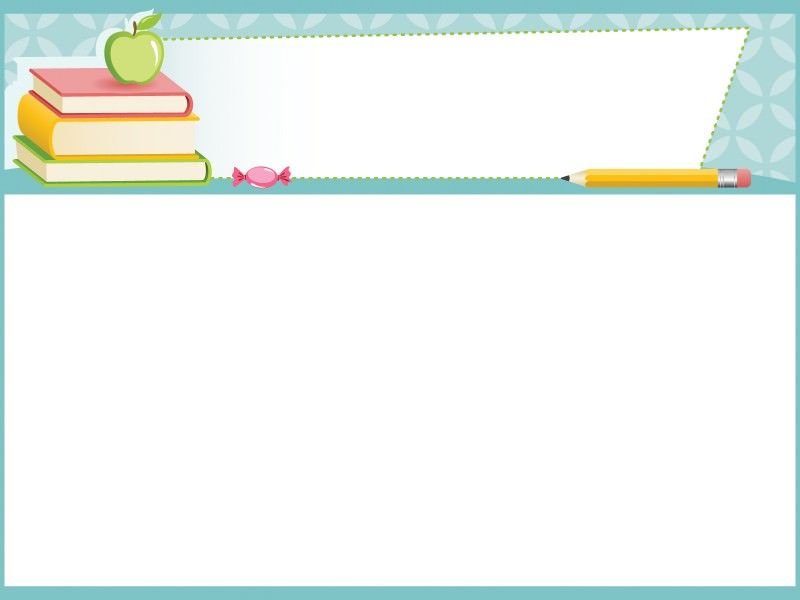 Ghi nhớ
phần nguyên
- Mỗi số thập phân gồm …  phần:  …………. và ……..……….. , chúng được phân cách bởi ………...
hai
phần thập phân
dấu phẩy
- Những chữ số ở bên trái dấu phẩy thuộc về ……………., những chữ số ở bên phải dấu phẩy thuộc về ………………
phần nguyên
phần thập phân
- Khi đọc số thập phân, ta đọc từ ...... sang ........
trái
phải
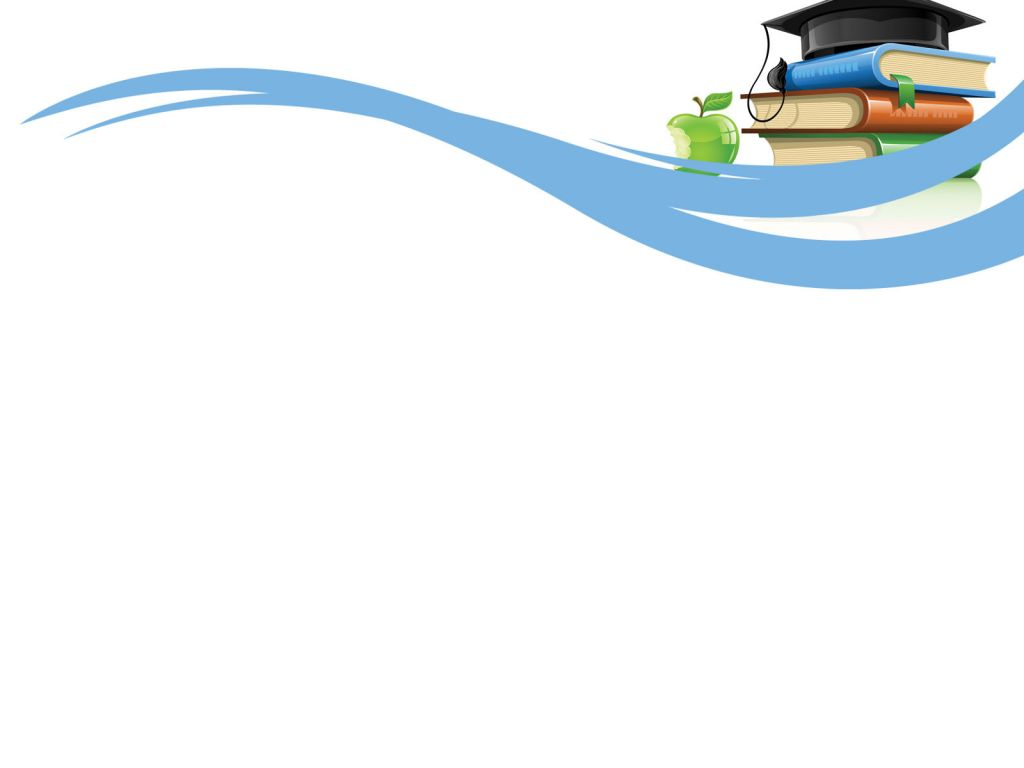 Bài tập
Bài 1: Đọc mỗi số thập phân sau:
9,4 ;   7,98 ;   25,477 ;   206,075 ;  0,307
Bài 1: Đọc mỗi số thập phân sau:
9,4: chín phẩy bốn.
7,98: bảy phẩy chín mươi tám.
25,477: hai mươi lăm phẩy bốn trăm bảy mươi bảy.
206,075: hai trăm linh sáu phẩy không trăm bảy mươi lăm.
0,307: không phẩy ba trăm linh bảy.
Bài 2: Viết các hỗn số sau thành số thập phân rồi đọc số đó:
6
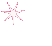 1
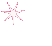 2
5
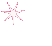 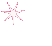 3
4
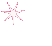 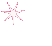 HÁI SAO
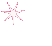 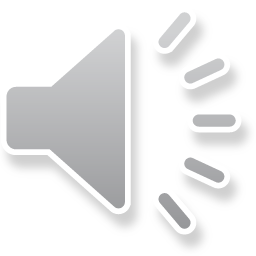 [Speaker Notes: Để kta kết quả bt2, cô mời các em cùng tham gia trò chơi. Tc có tên HÁI SAO, mỗi ngôi sao sẽ ứng với 1 bt, mỗi bt đúng các em sẽ hái đc 1 ngôi sao để xem các bạn trong lớp mình ai sẽ là người hái được nhiều sao nhất nhé. Cô sẽ hái lần lượt từng ngôi sao. Đầu tiên cô hái ngôi sao số 1………]
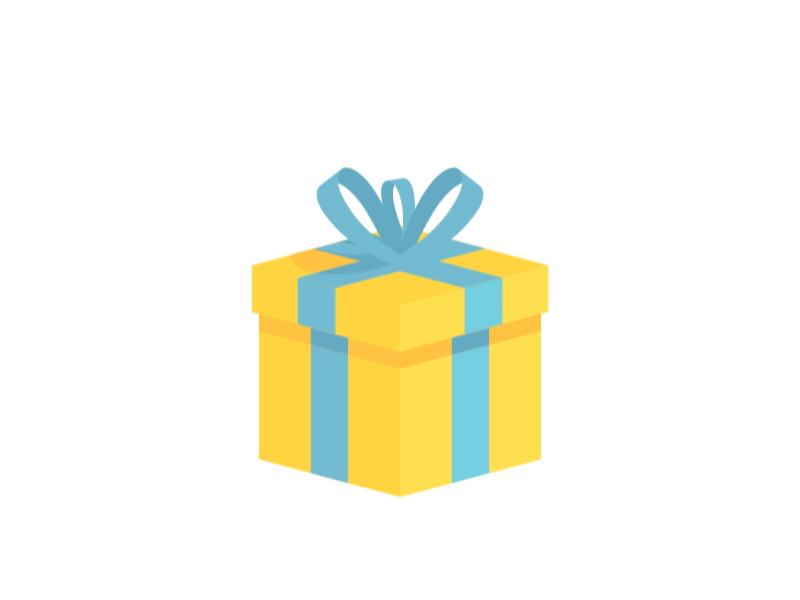 3,5
Chính xác
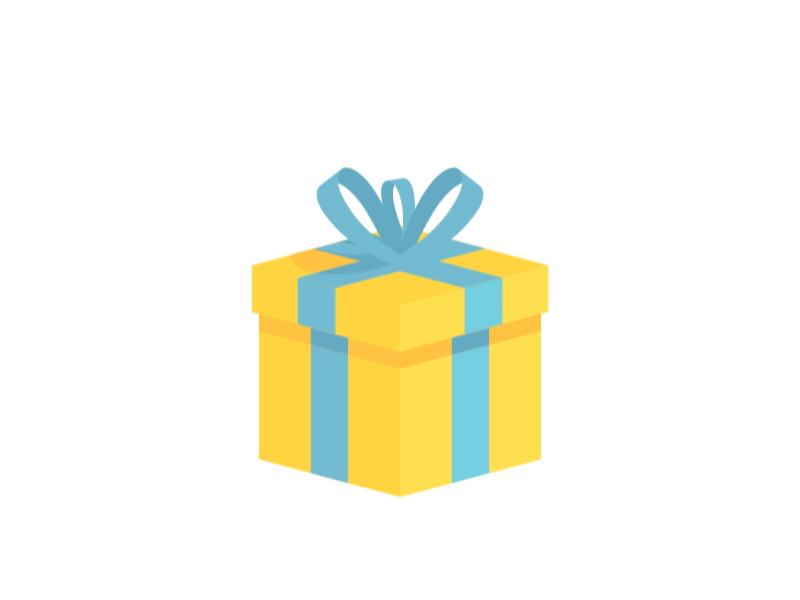 11,05
Chính xác
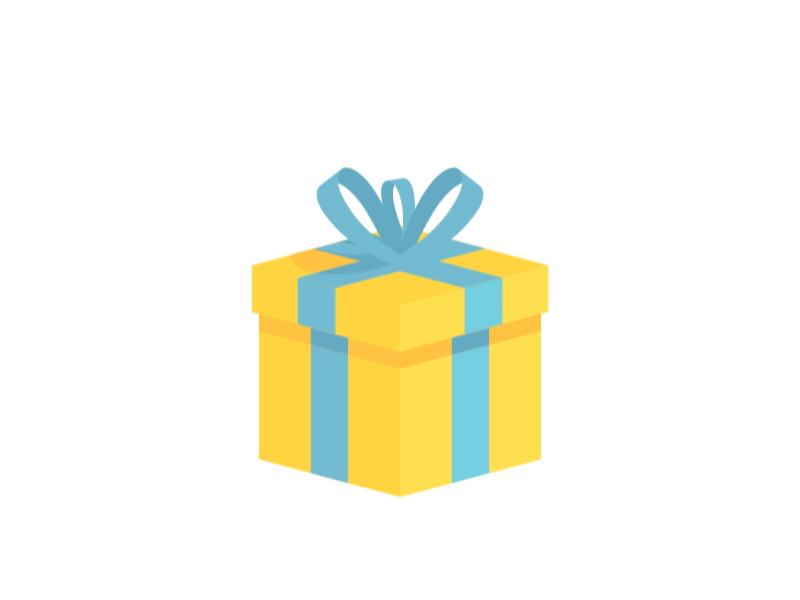 32,8
Chính xác
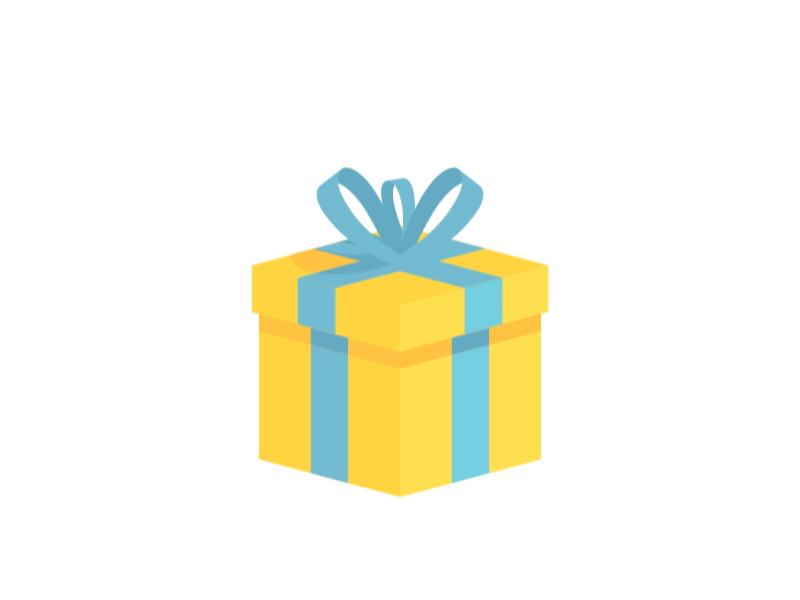 5,005
Chính xác
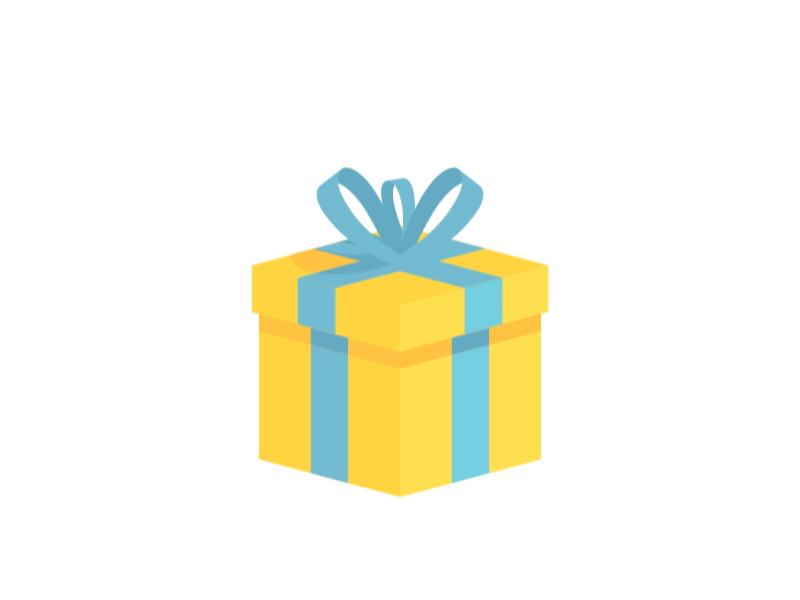 43,25
Chính xác
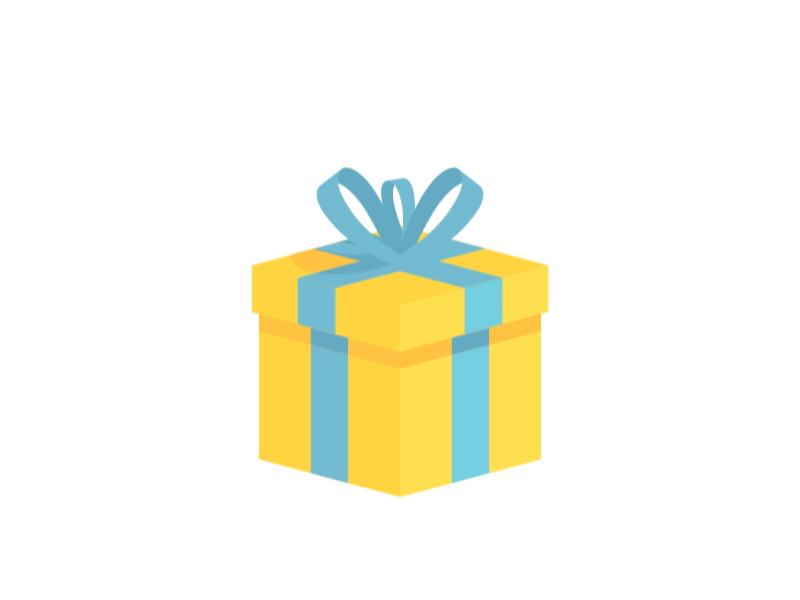 17,052
Chính xác
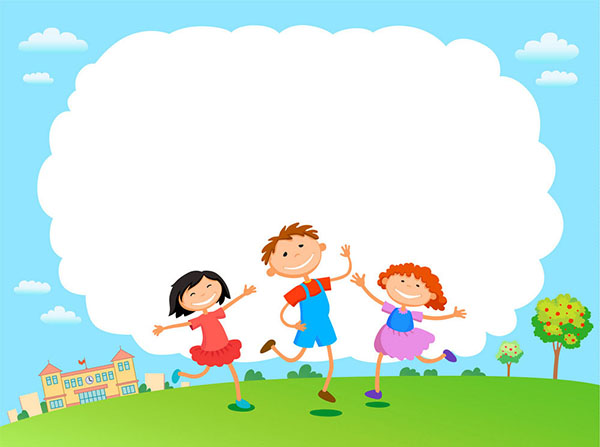 KẾT THÚC BÀI HỌC